Impact Analysis Example for a bottle and jar wholesaler in Cape Town
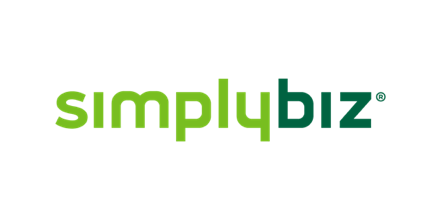 High Likelihood / High Impact Example
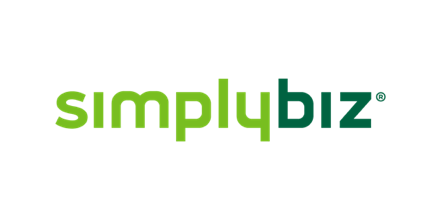 High Likelihood / High Impact Example
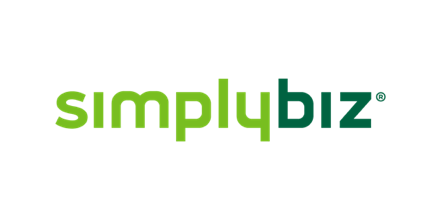